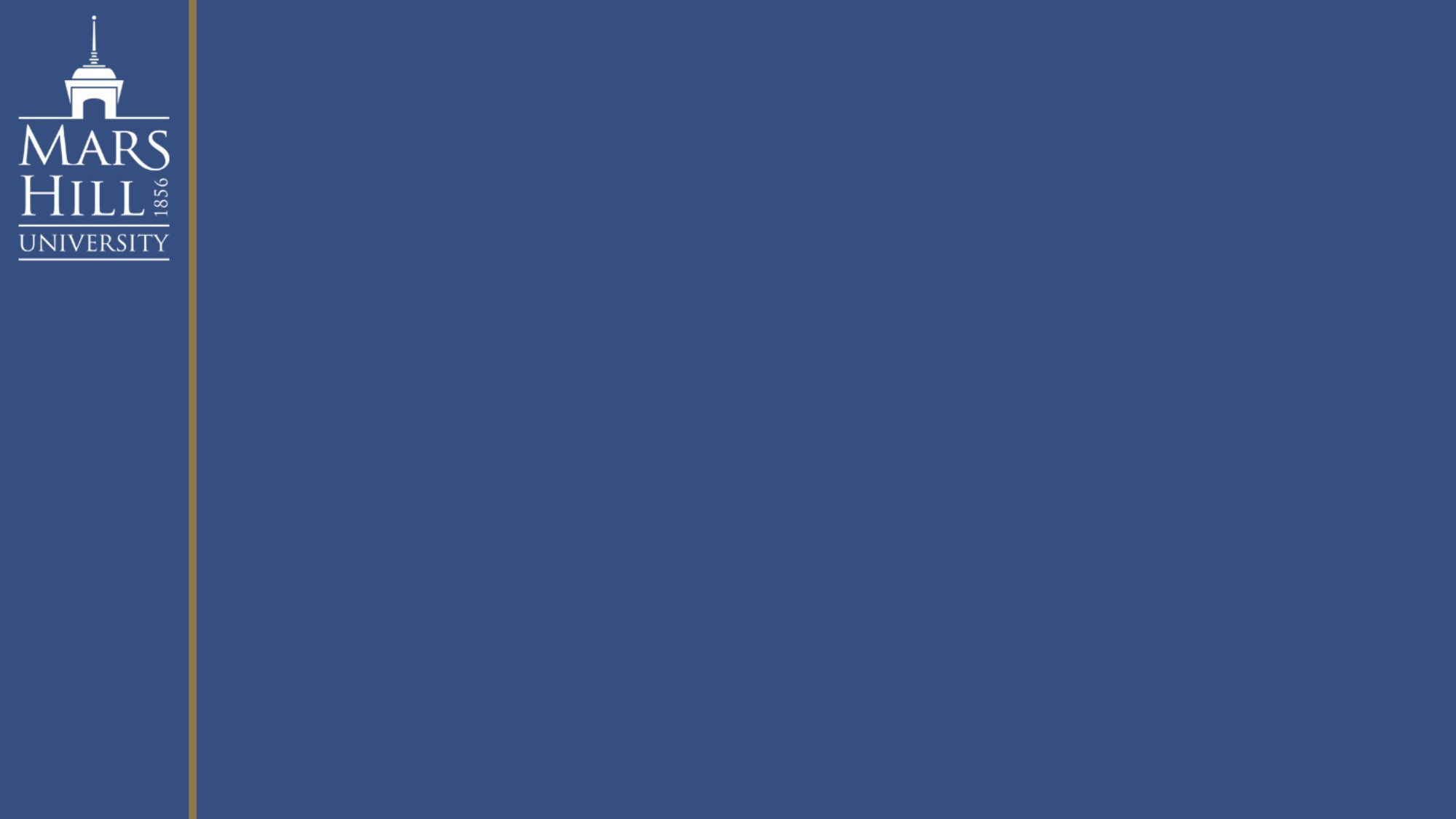 Removing Barriers for Adult Students at Mars Hill University
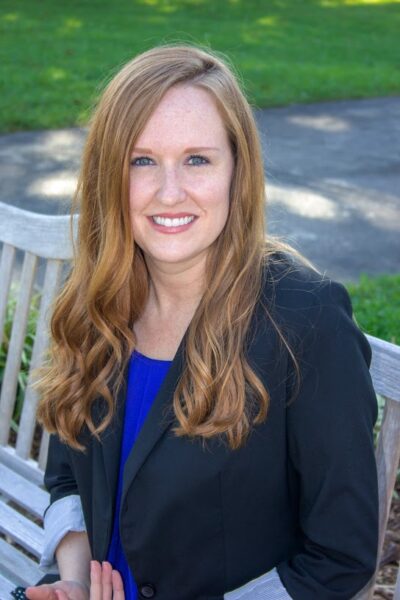 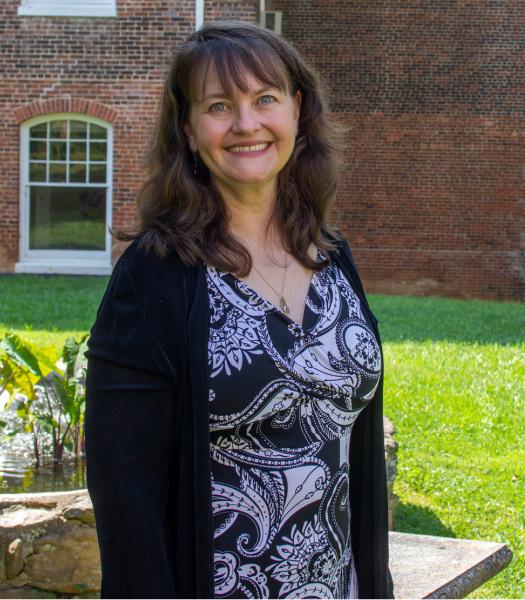 Kristie Vance
Director of Admissions; Traditional, Adult, Graduate
Donna Parsons
Dean of Professional Studies & Social Sciences; Adult & Graduate Studies
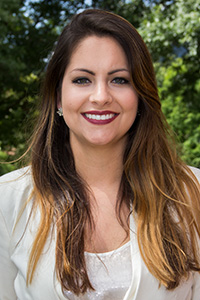 Carolyn Kuzell
Associate Director of Admissions; Adult & Graduate Studies Counselor
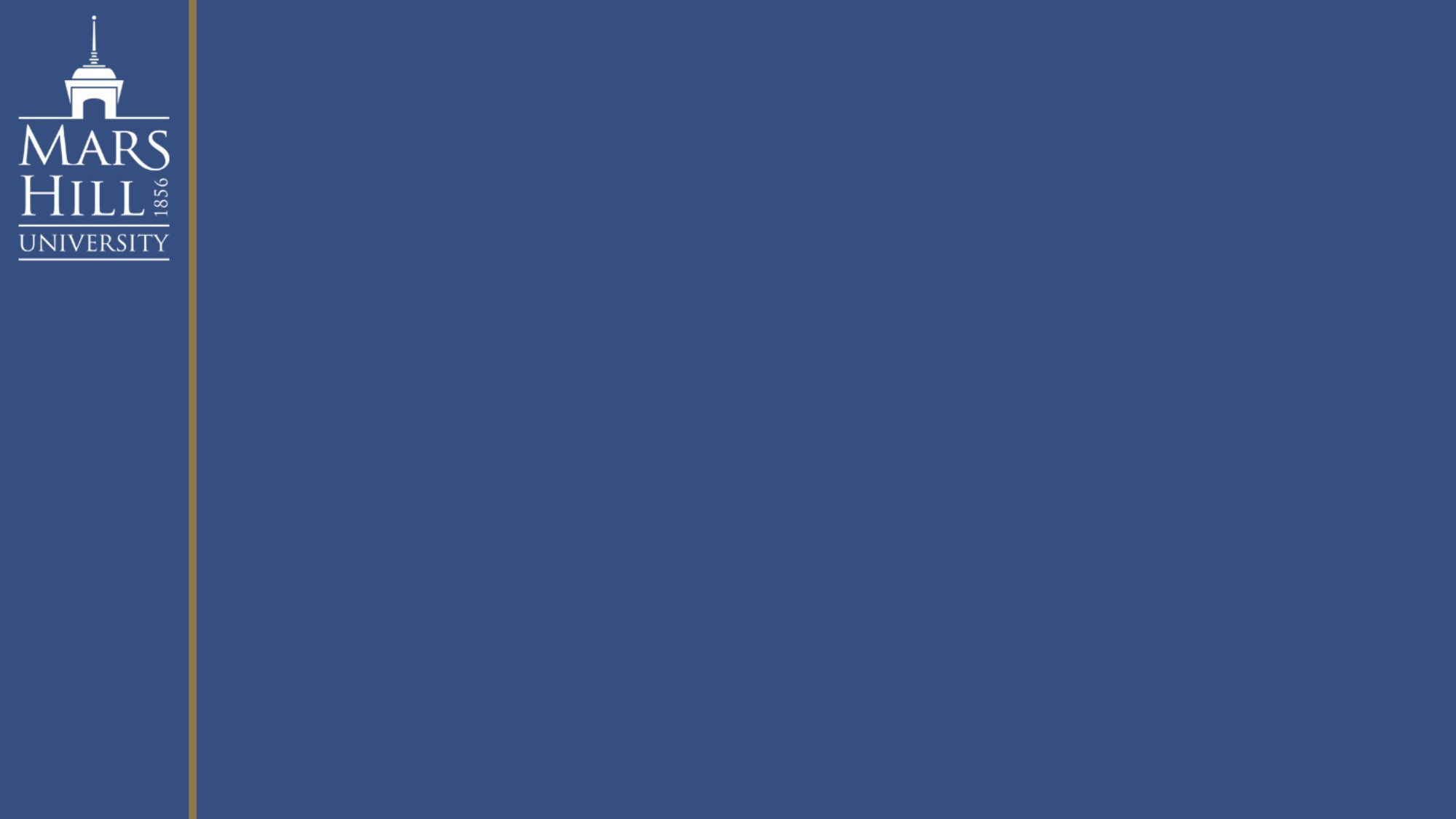 About MHU
Overall enrollment just over 1000 students

Adult Population 
4 programs offered
Business Management
Social Work
Psychology
Education (Elementary,        Special, Integrated)
Over 50% Pell eligible
Over 20% First generation

Graduate Population
4 programs offered
Master of Management 
Master of Arts in Teaching
Master of Education
Master of Arts in Criminal Justice
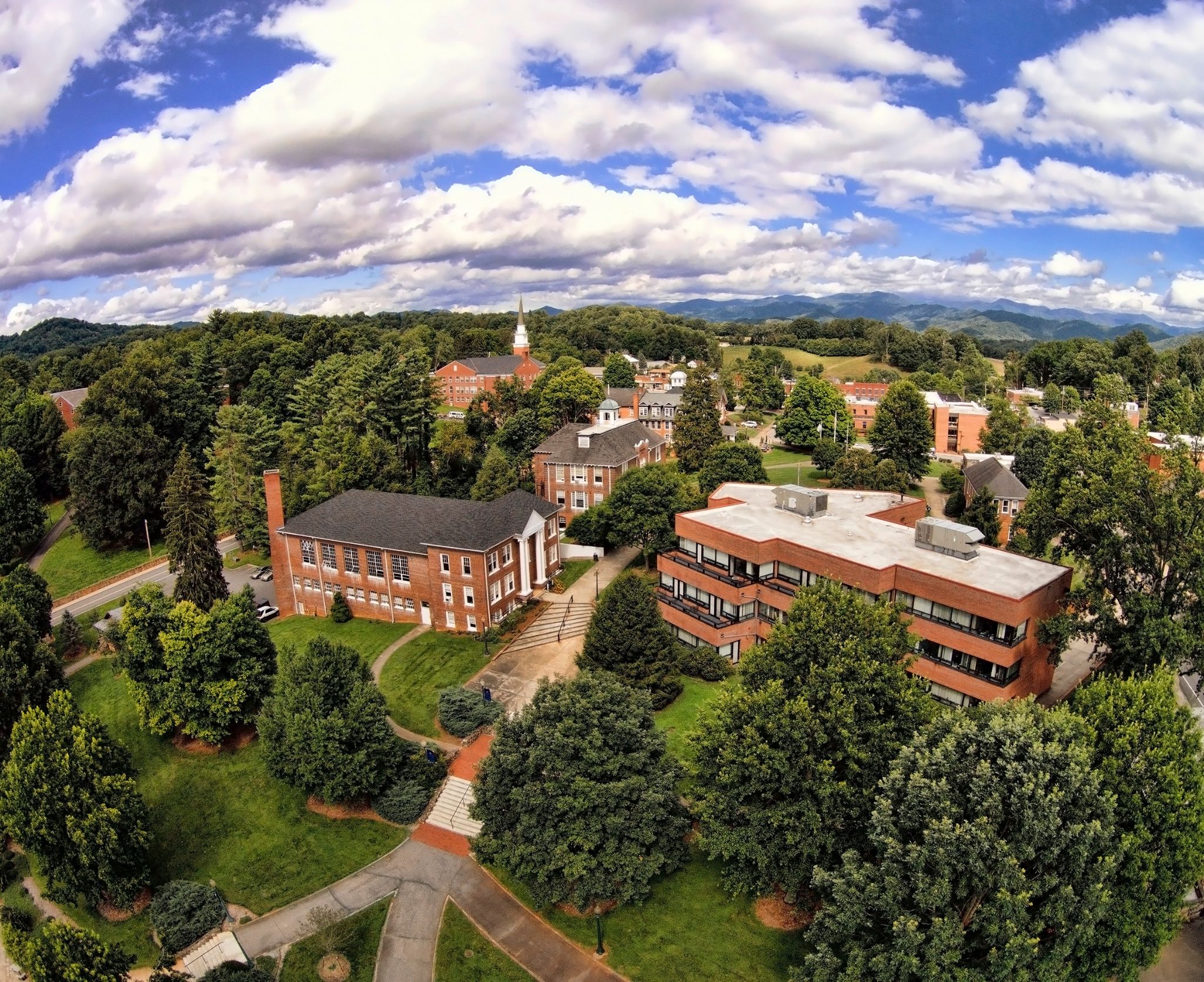 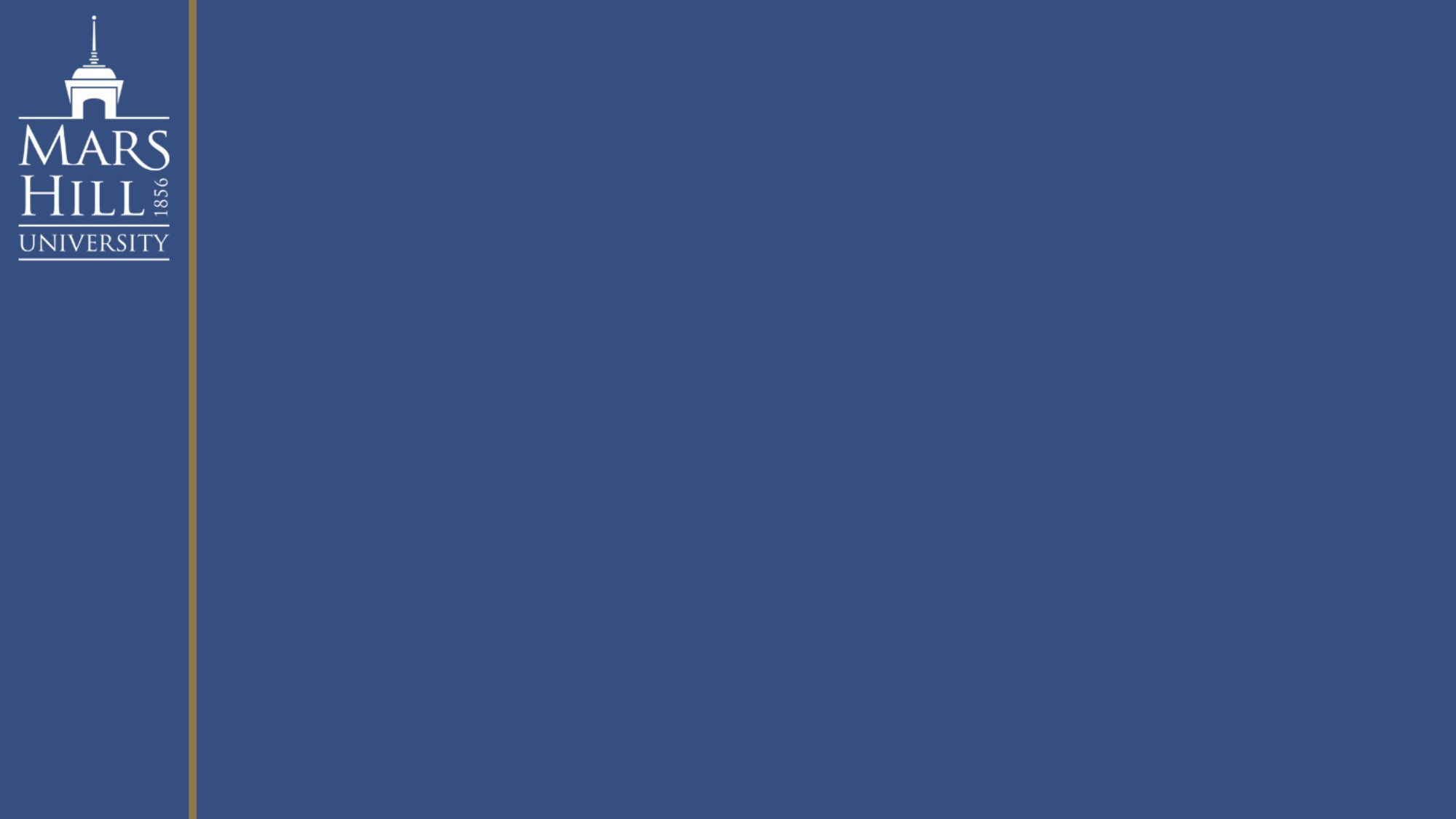 Reimagining Adult and Graduate Studies at MHU
Structural Changes
Dean’s position
Common Admissions Office/Financial Aid
Advising in academic programs with dedicated advisor
Scheduling in academic programs
Full-time faculty
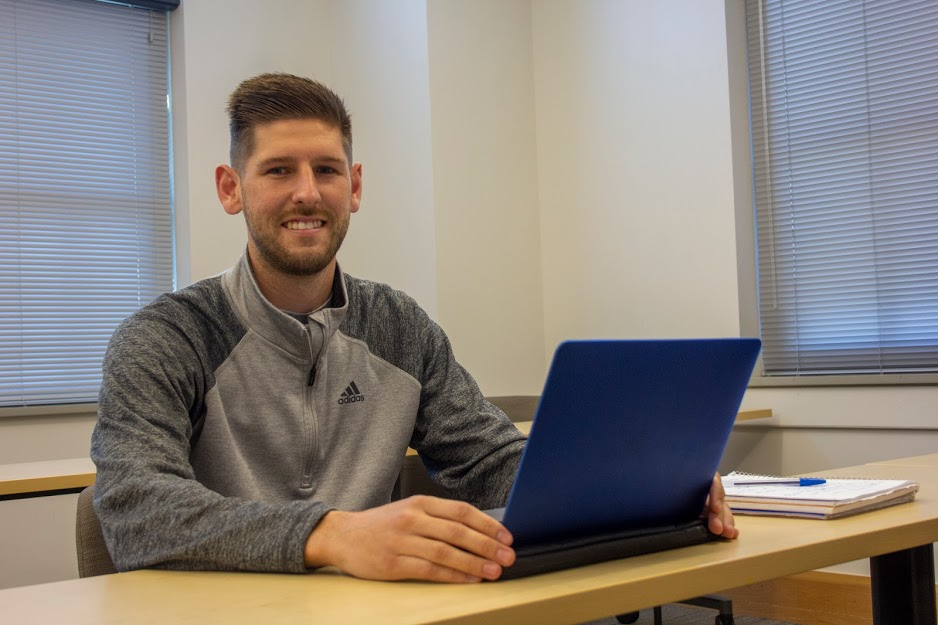 Program Changes
New online programs
Hybrid seated programs
Minors
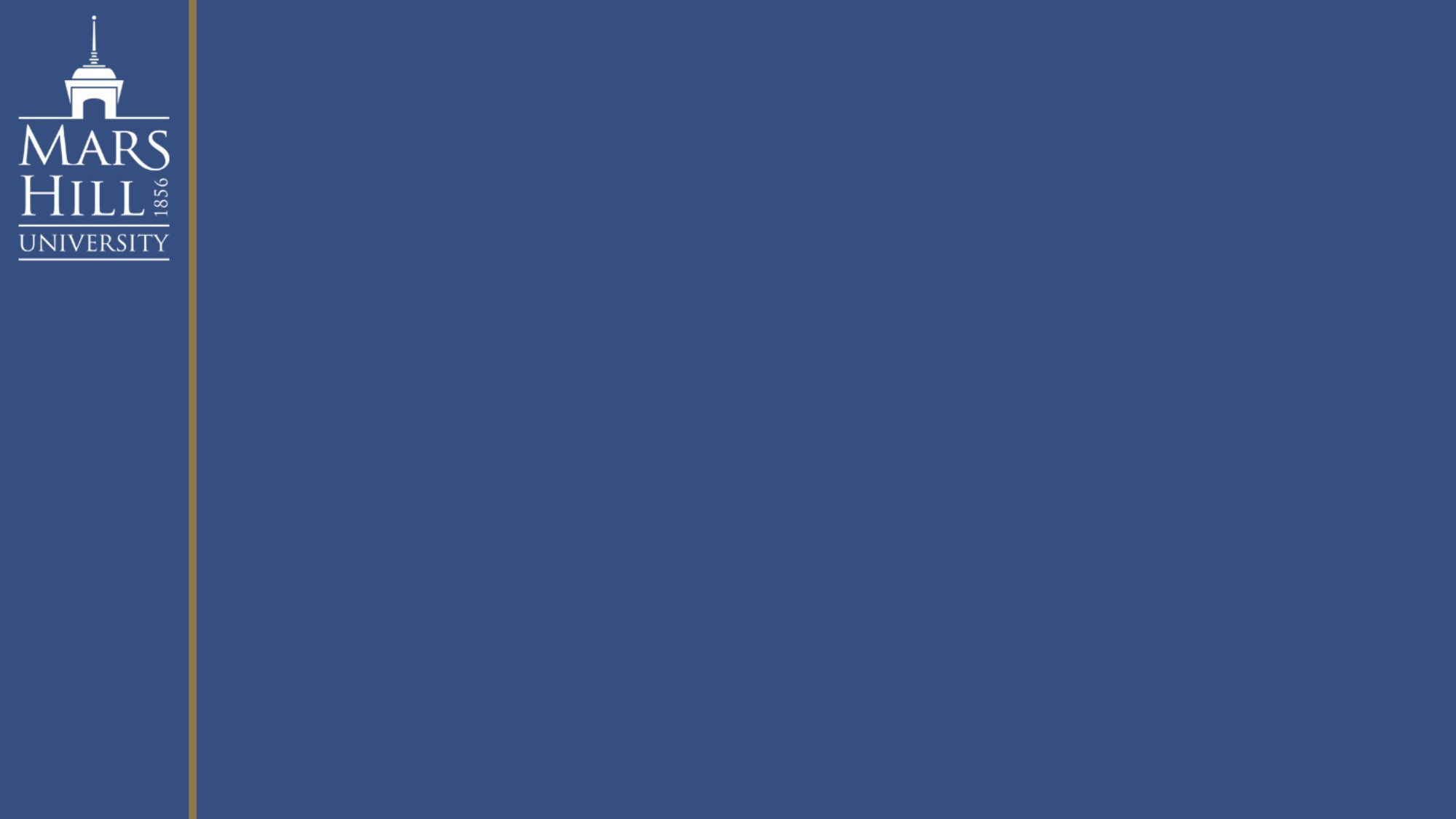 Resources & Support
Scholarships & Financial Aid 
Creating institutional dollars
Incentivizing cohorts of new online programs

Building a clear path to graduation 
Articulation agreements
Transfer Promise

Community & corporate partnerships

Dedicated staff 

Academic, Health & Safety resources
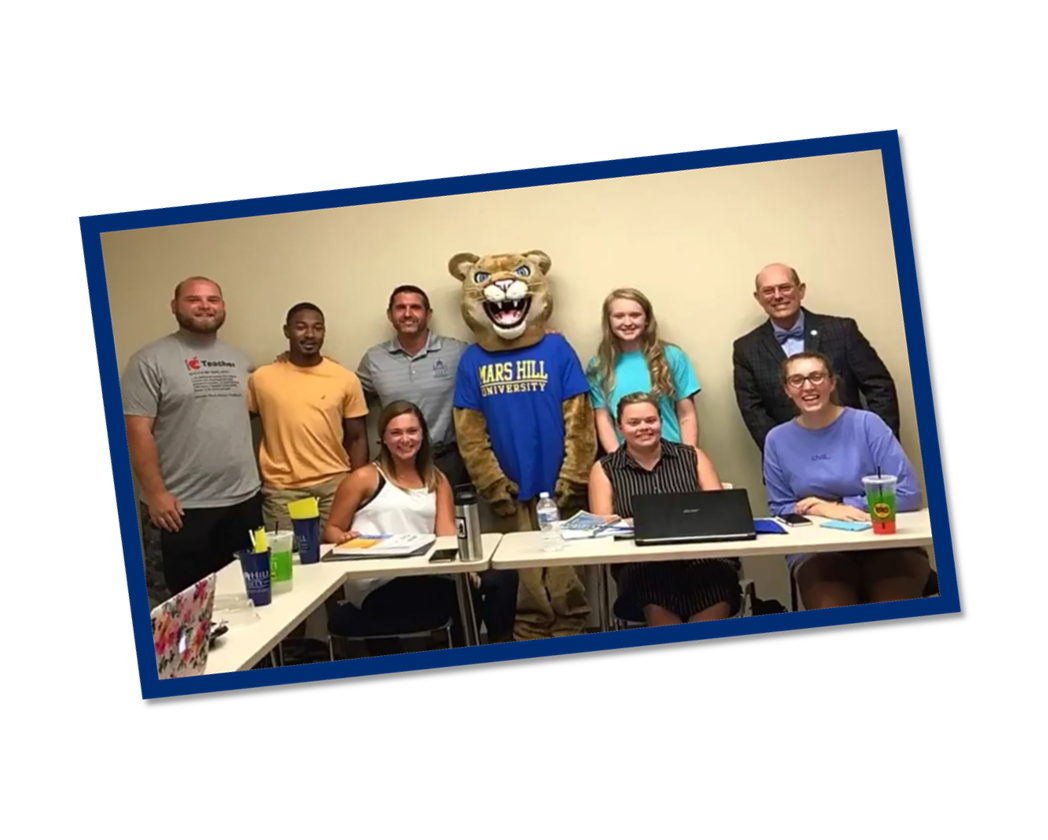 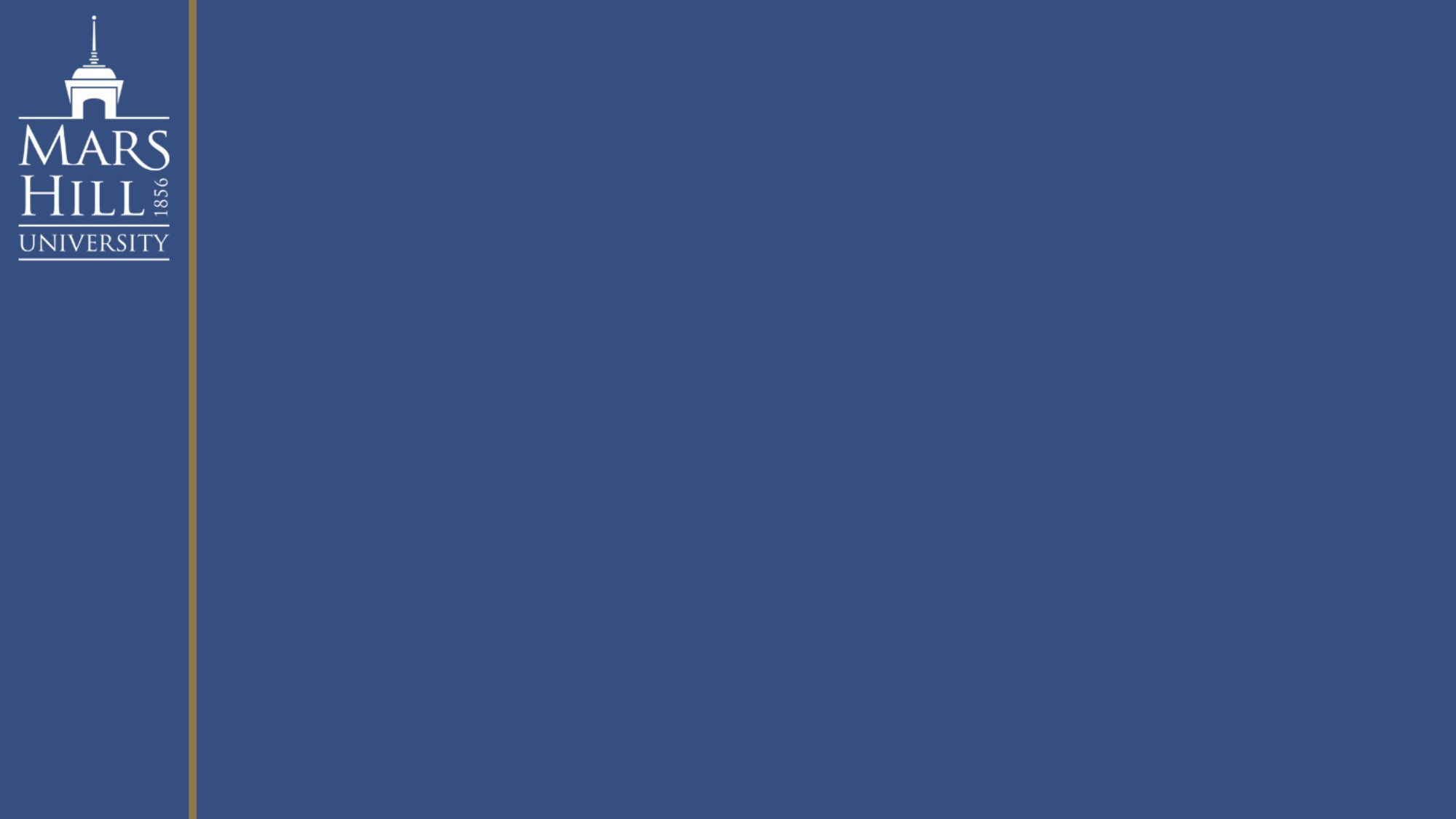 Place
 

Potential
 

Purpose
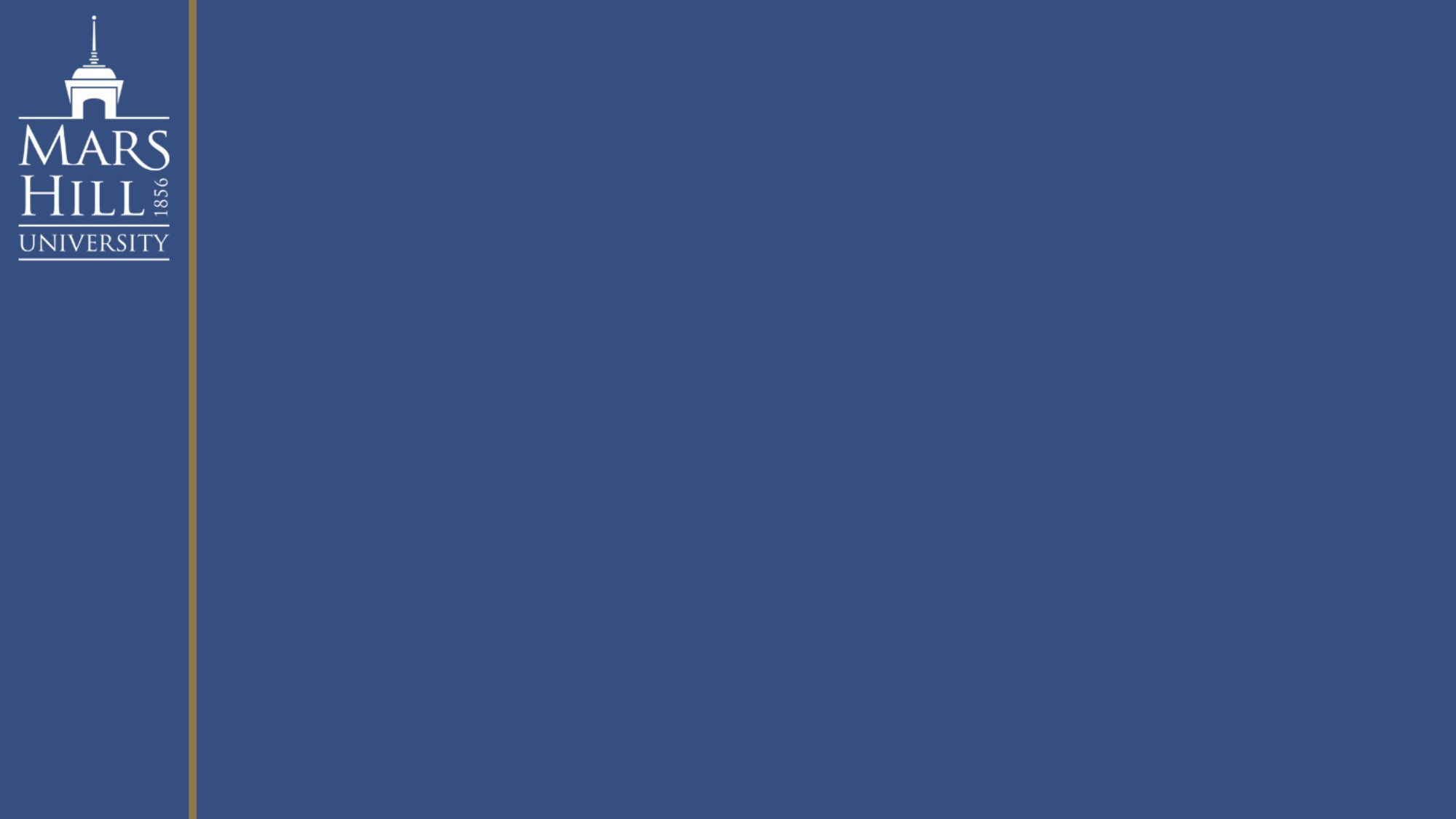 Donna Parsons
dparsons@mhu.edu


Kristie Vance
kvance@mhu.edu


Carolyn Kuzell
ckuzell@mhu.edu